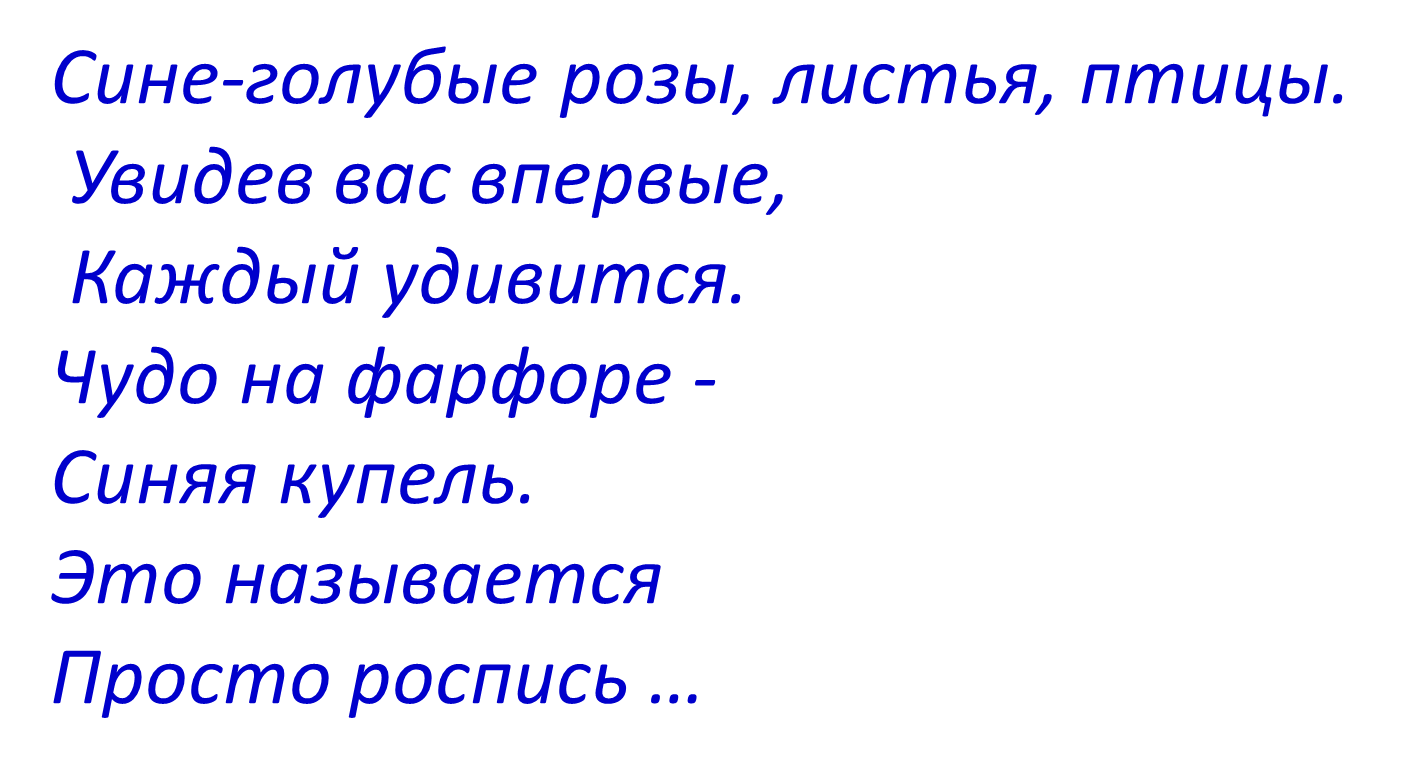 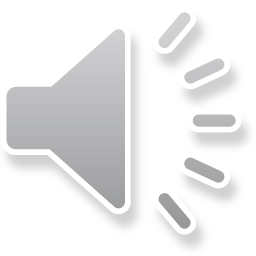 Гжель
Это изображение, автор: Неизвестный автор, лицензия: CC BY-ND
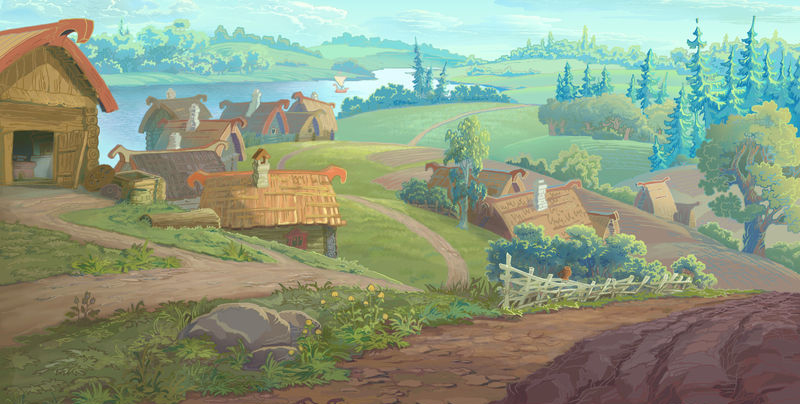 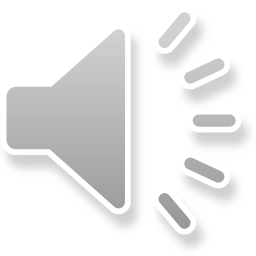 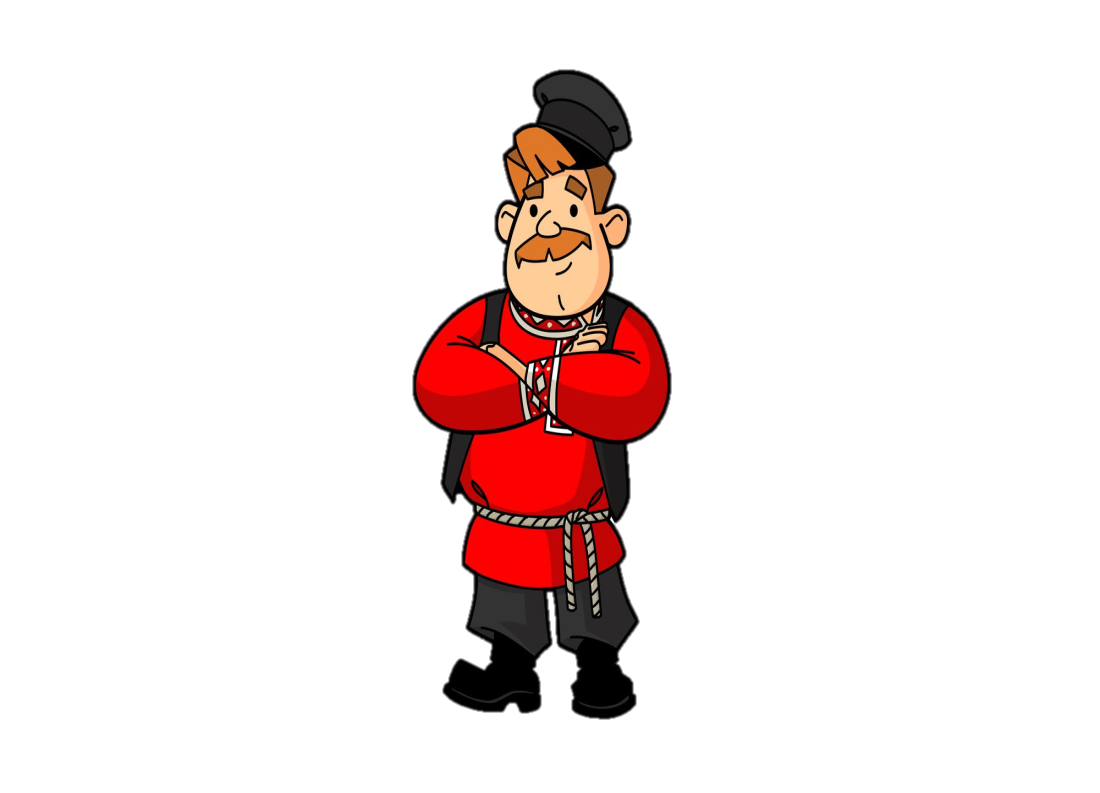 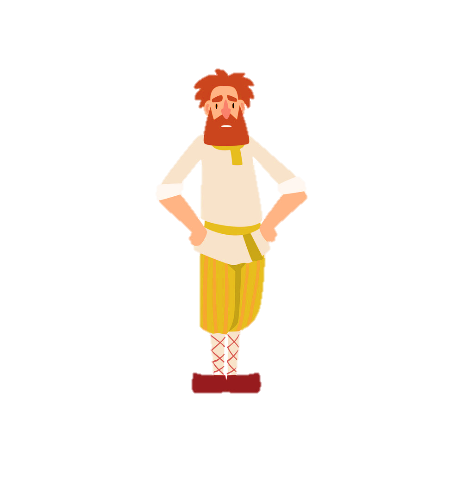 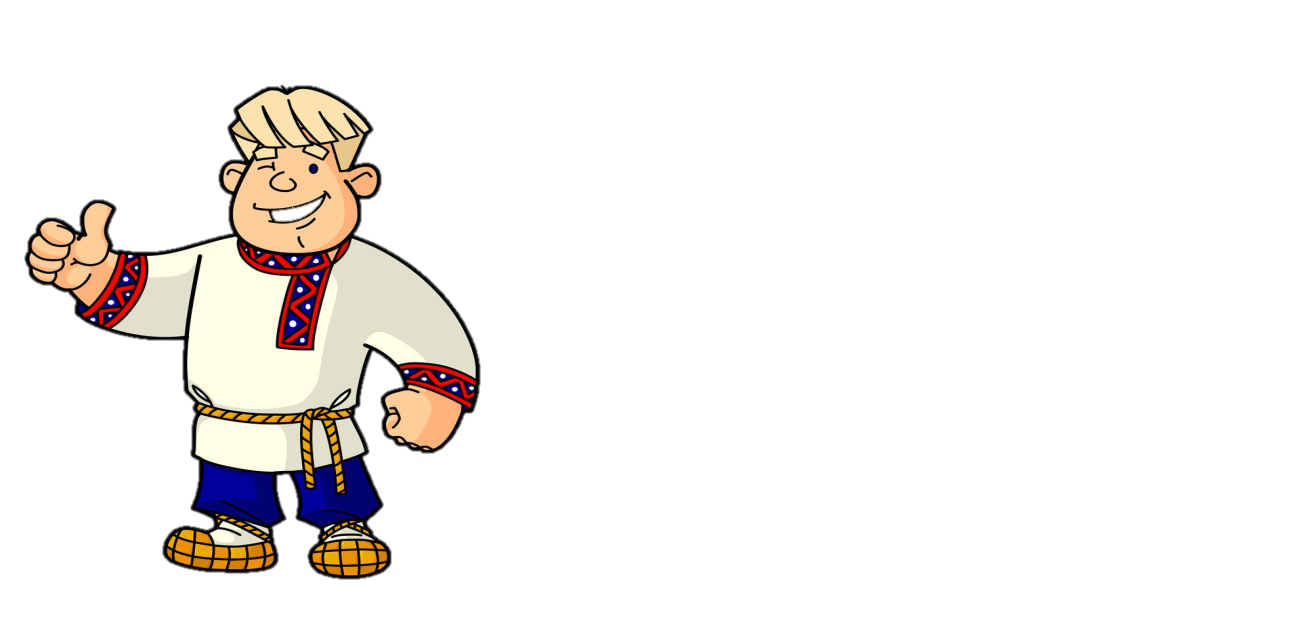 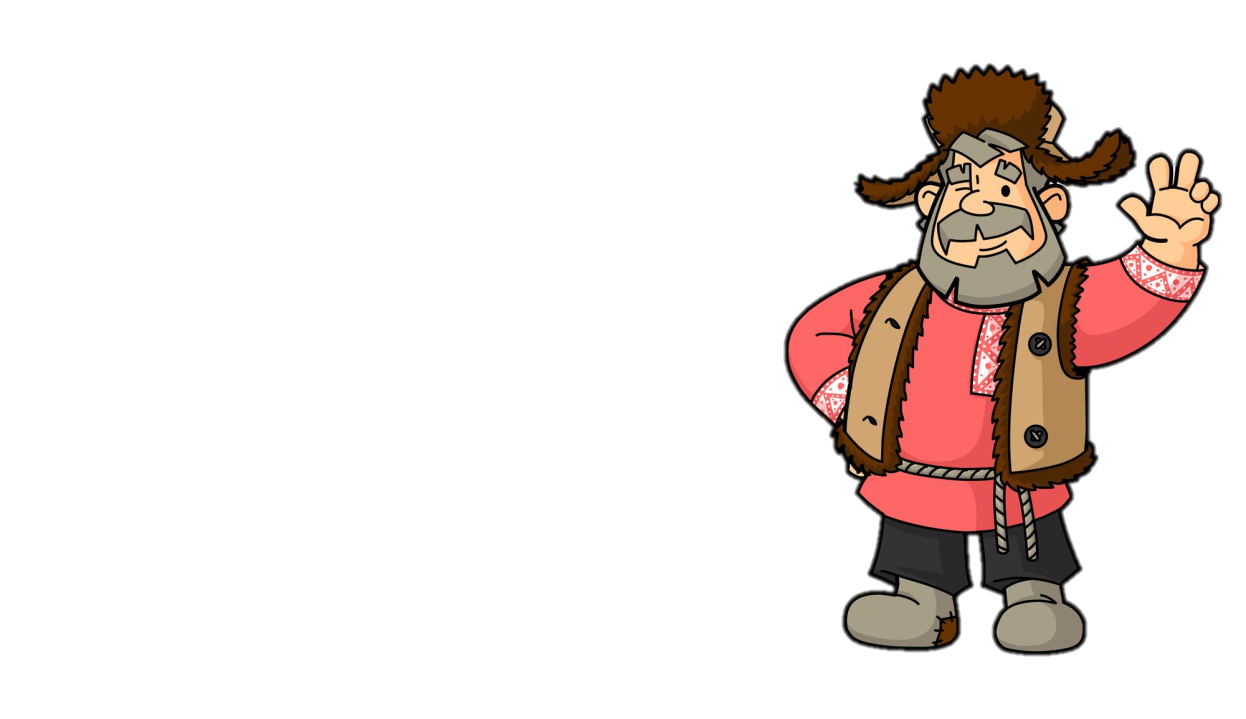 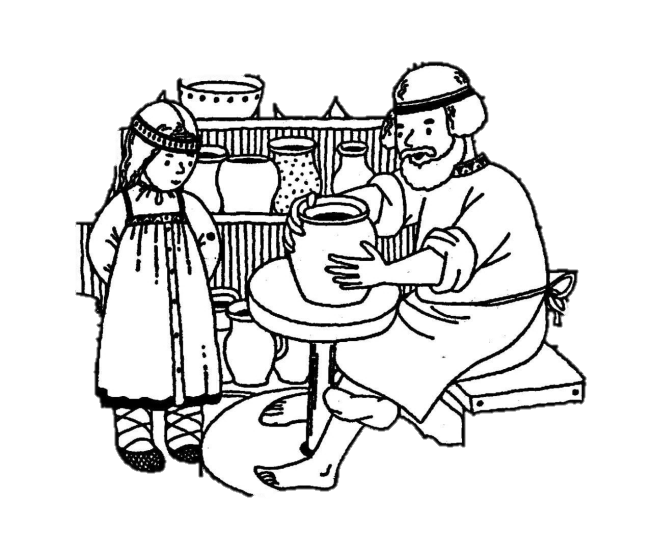 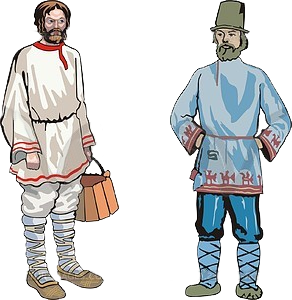 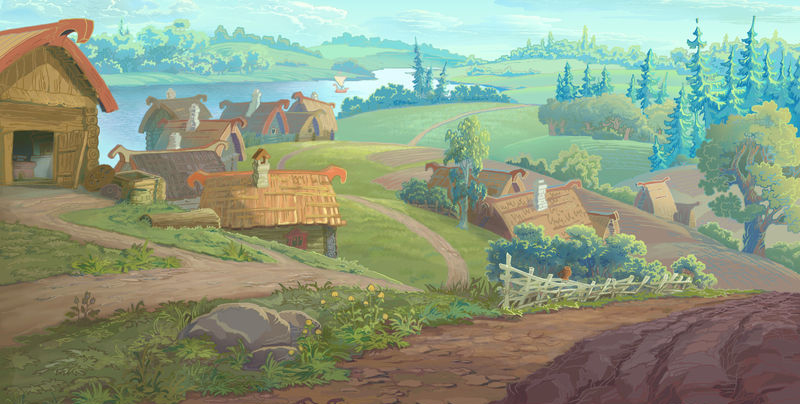 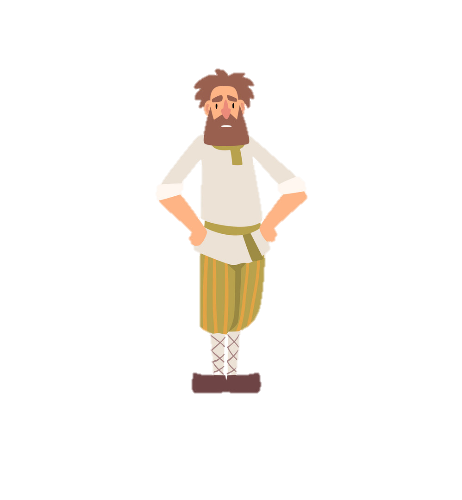 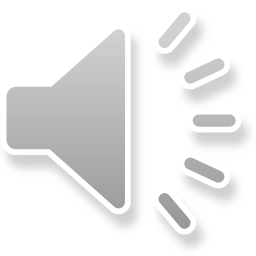 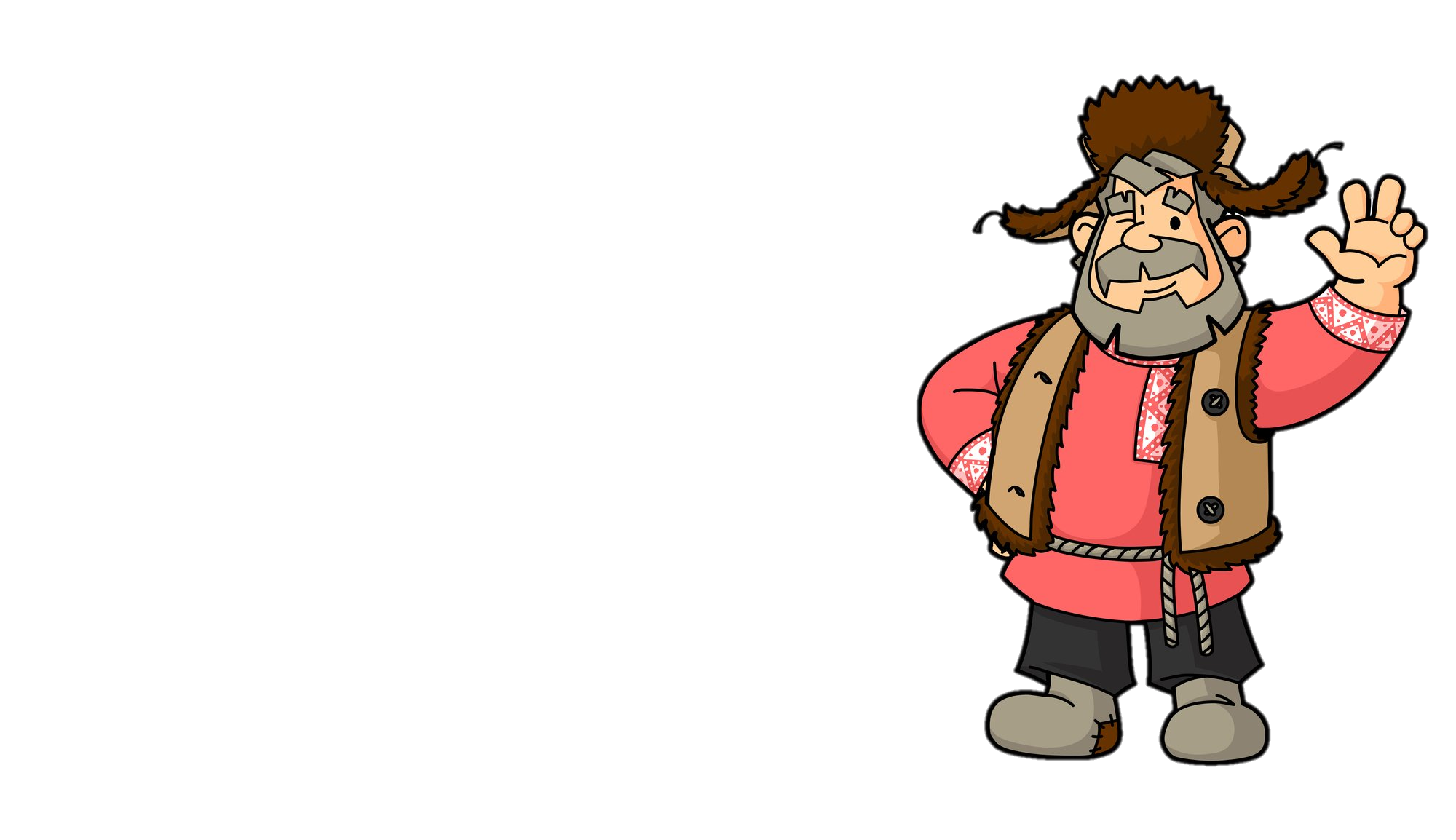 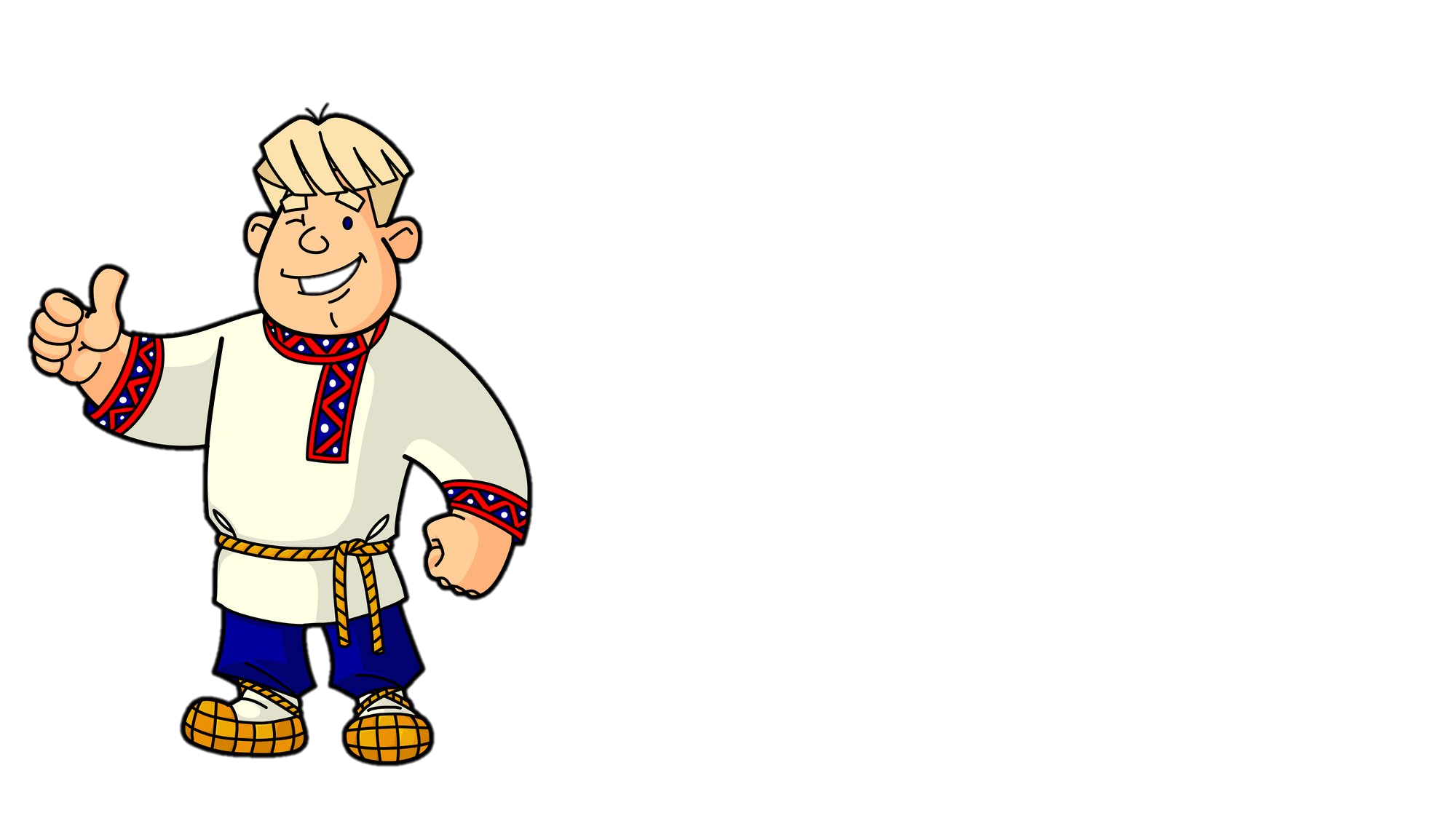 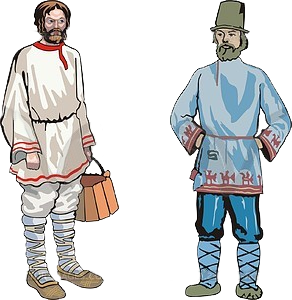 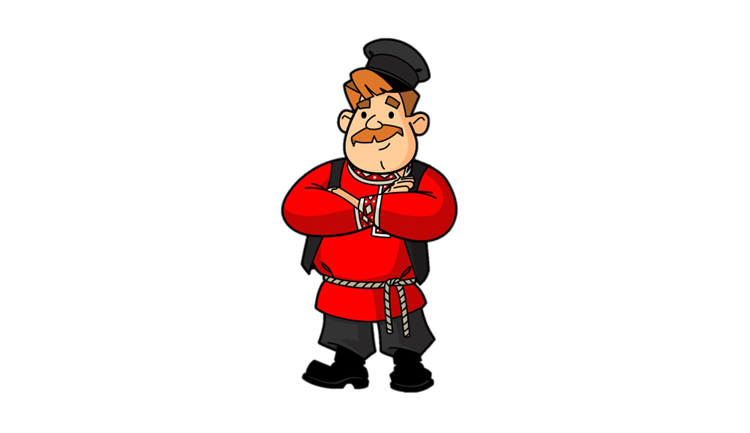 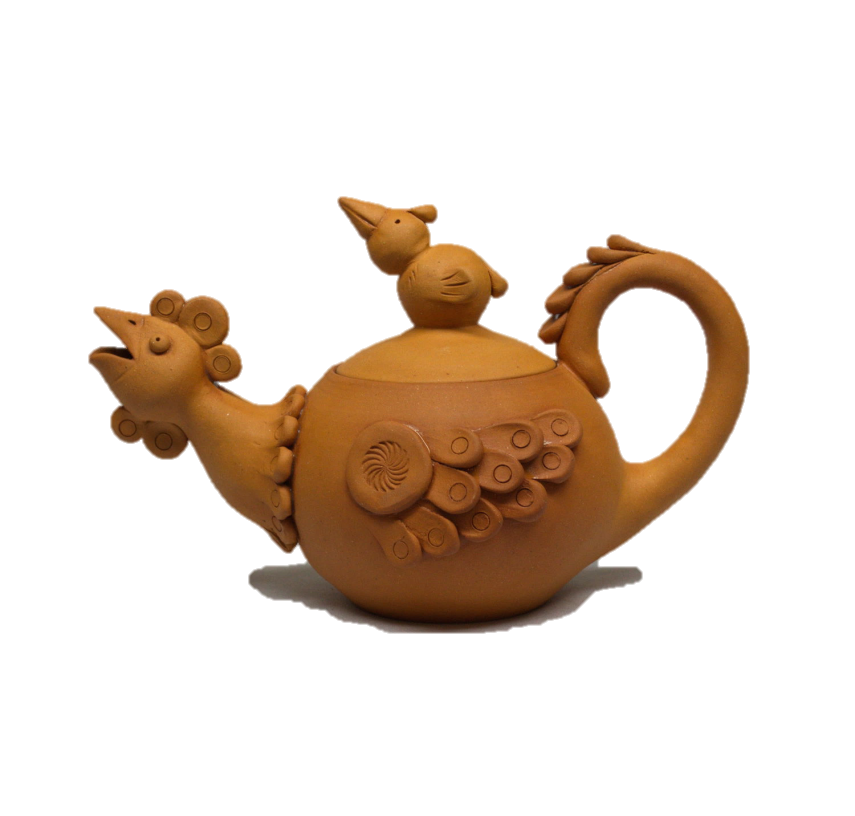 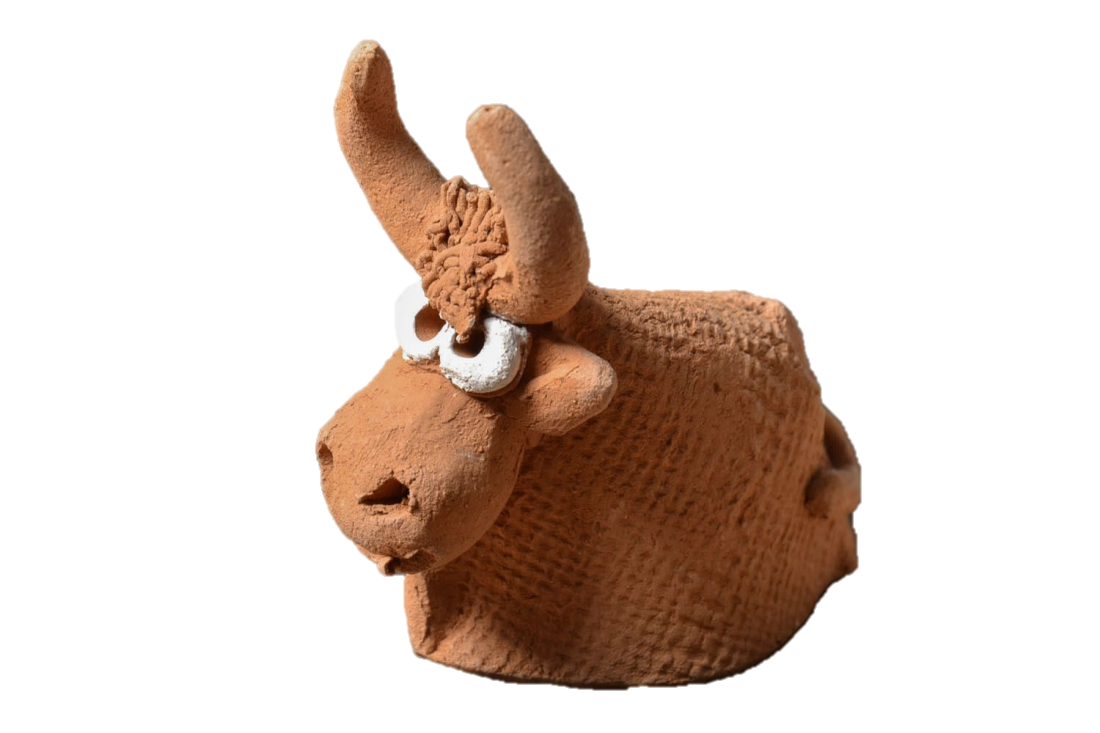 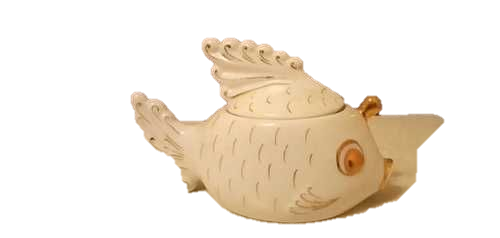 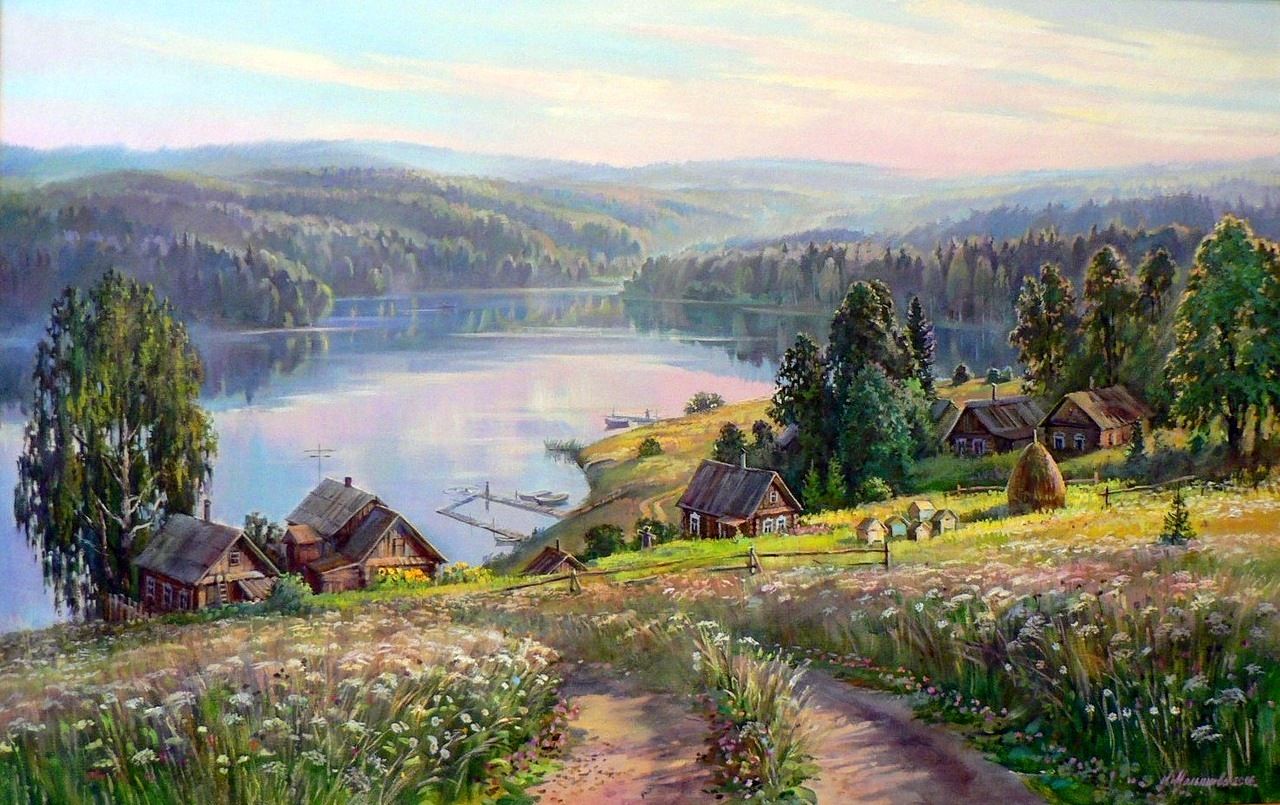 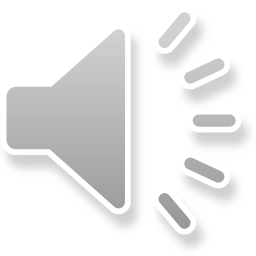 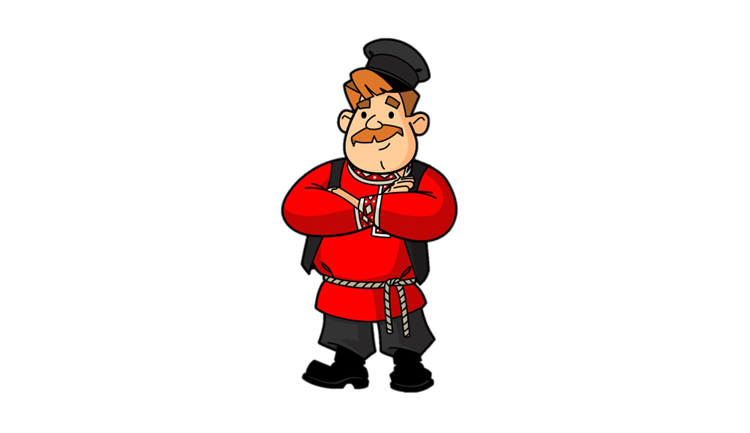 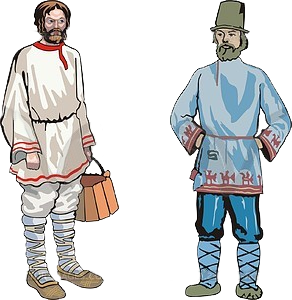 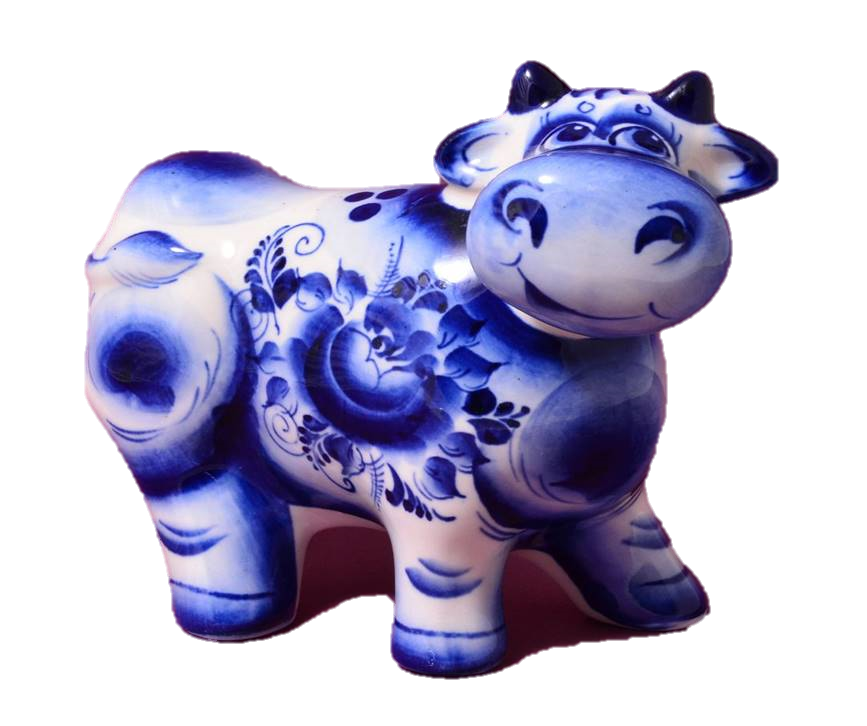 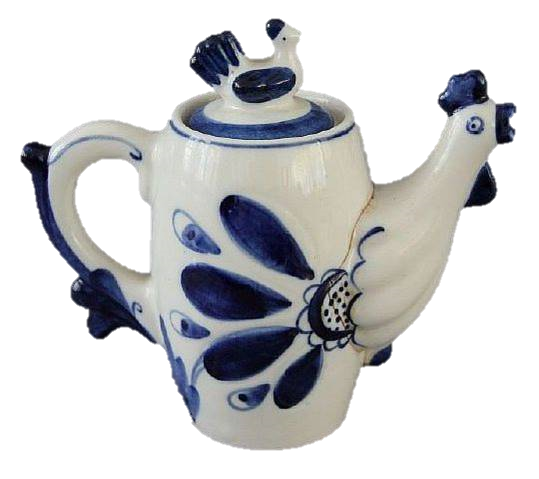 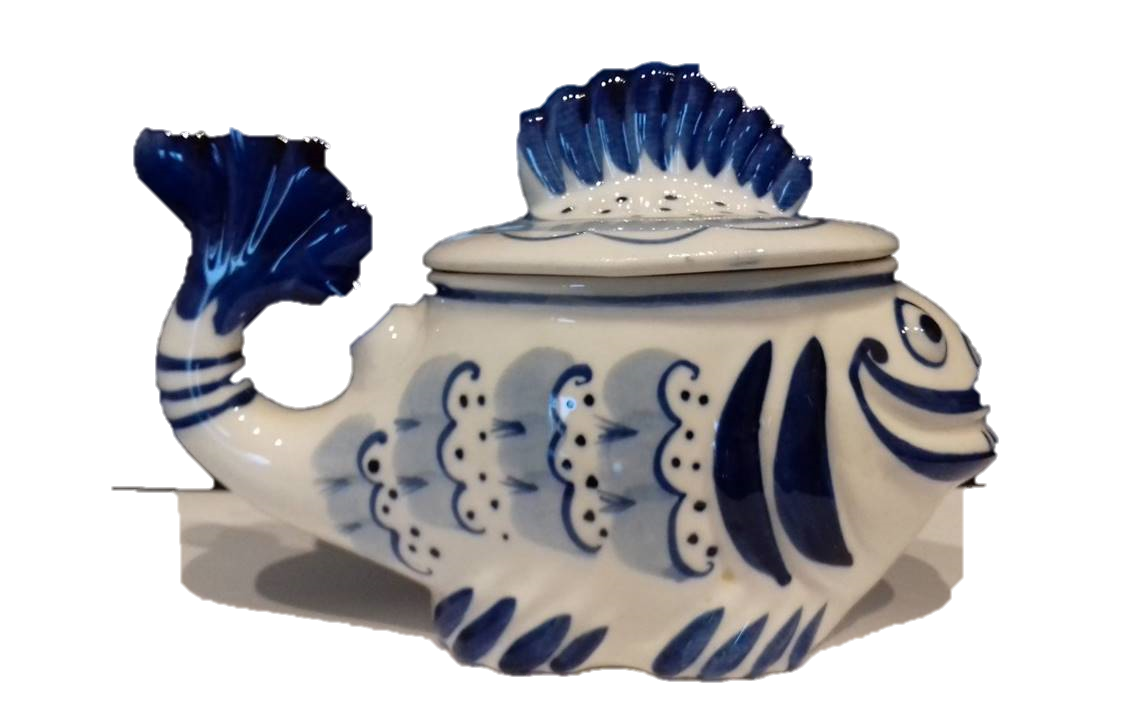 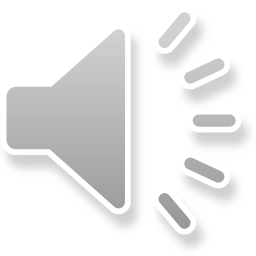 Спасибо за внимание!!!
Составил презентацию:
 Учитель изобразительного искусства Колотова Оксана Николаевна
МОУ СОШ с.Укурей